E OO ATU I LE LAGI O LOU ALOFA MUTIMUTIVALE
Lesona 7, Fepuari 17, 2024
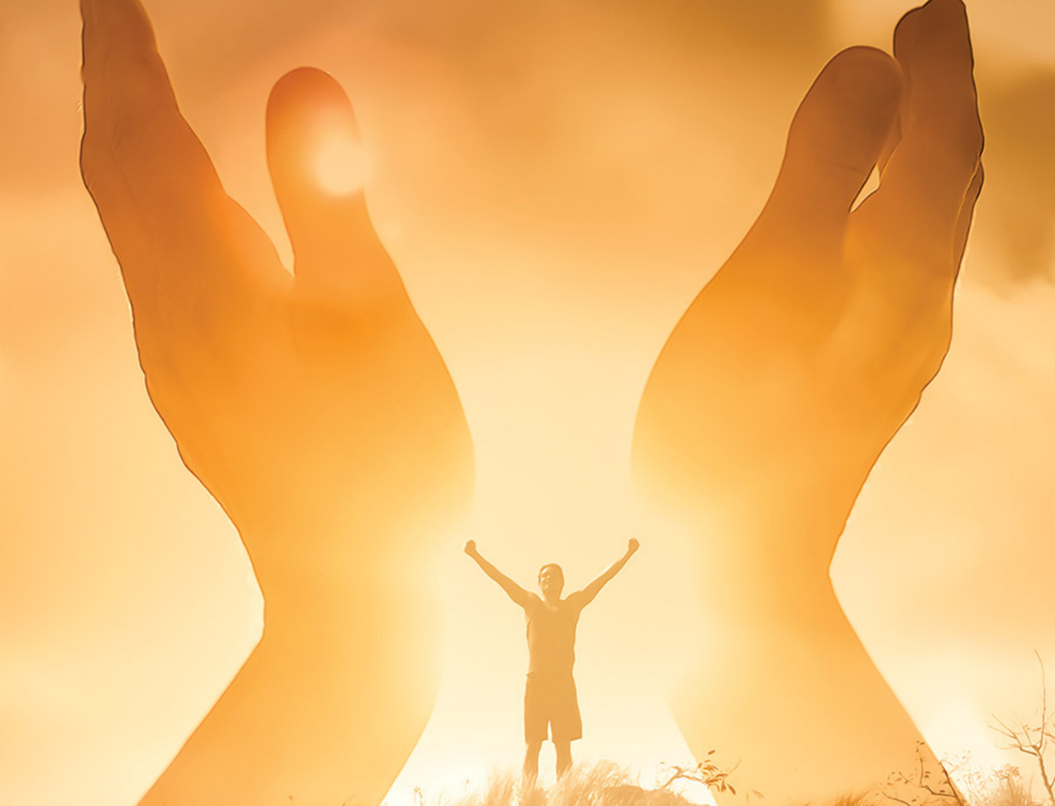 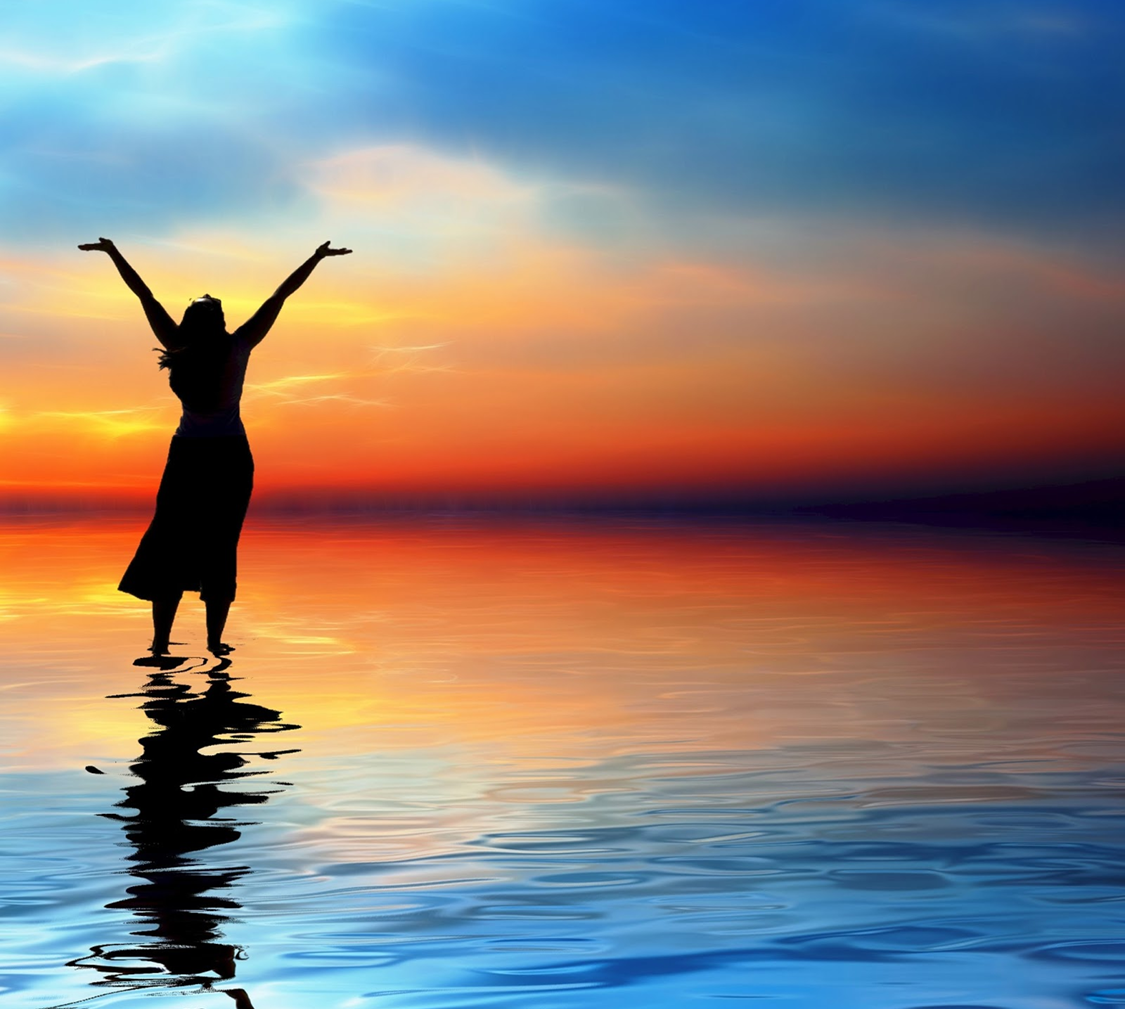 “Le Alii e, ou te vivii atu ia te Oe i luma o le nuu; ou te fai pesega ia te Oe i luma o tagata. Auā e tele Lou alofa ua oo i le lagi, e tele foi Lou faamaoni ua oo i ao”
(Salamo 57:9,10)
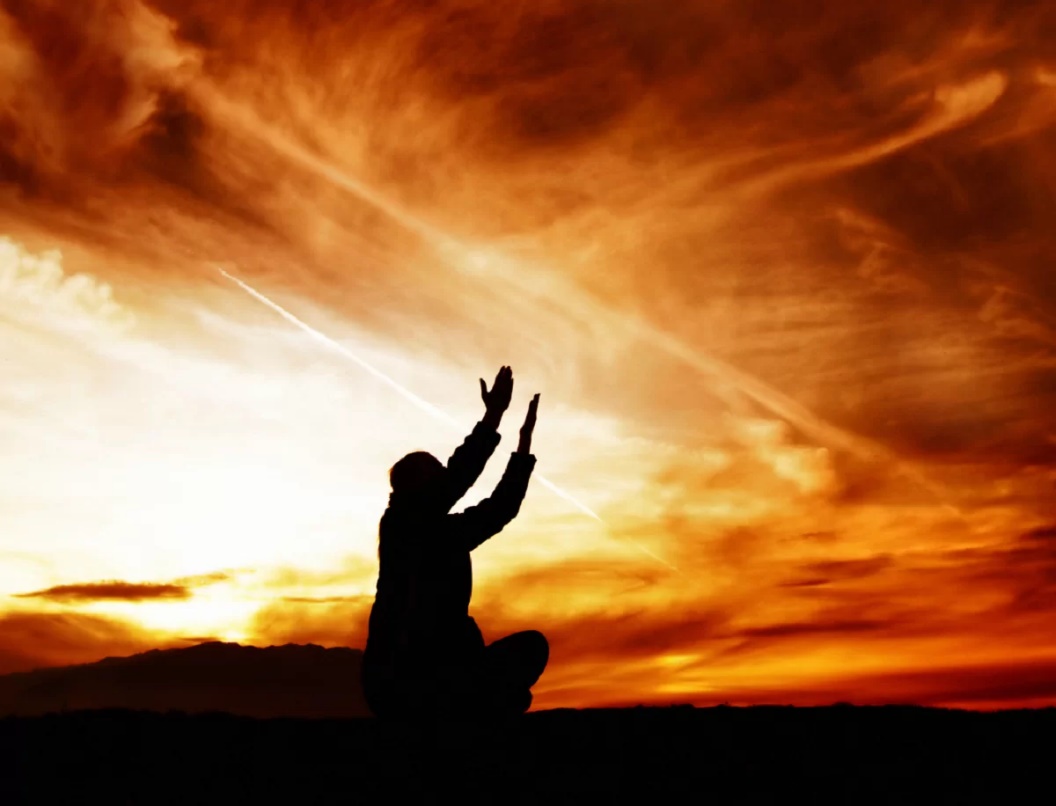 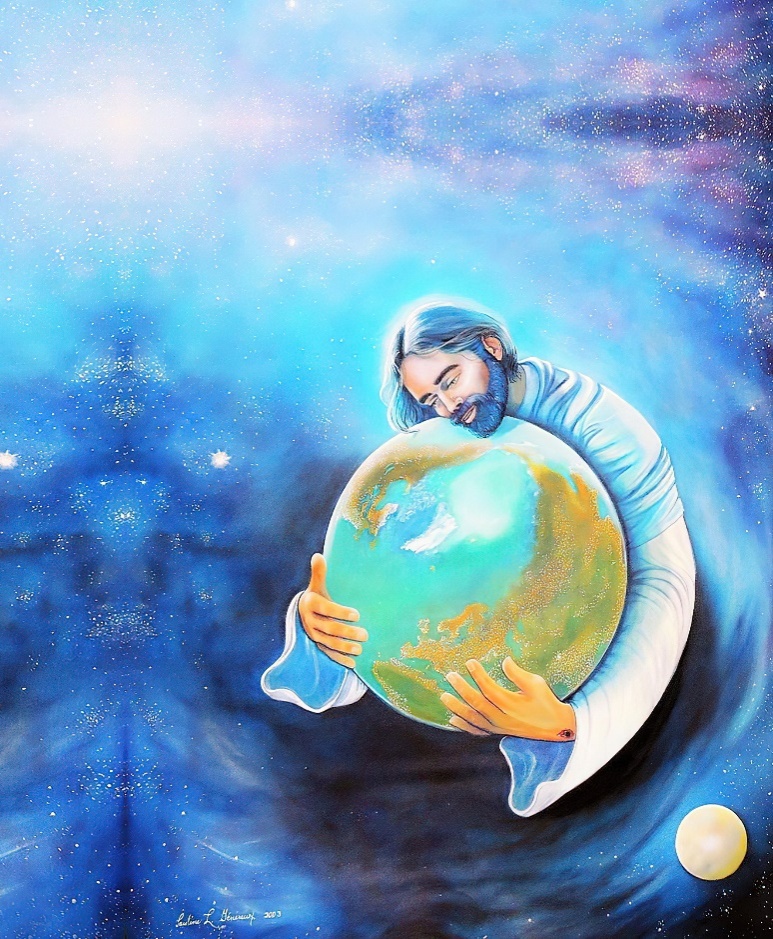 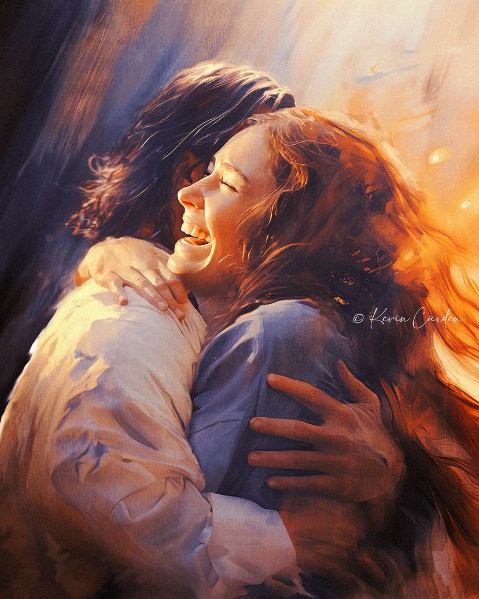 O le alofa o le Atua:
	O le alofa e tumau e faavavau (Salamo 136).
	O le alofa e suia ai (Salamo 51).
	O le alofa e faamagalo (Salamo 130).
O le tali atu a le tagata i le alofa o le Atua:
	Viiga ma le faatuatuaga (Salamo 113; 123).
	Faamanuiaga ma le faamanū (Salamo 103)
O le a se uiga o le alofa o le Atua e faavavau ia te a’u?
O a ni mea e aofia ai i lea alofa? 
O a ni aoga e aumaia mo a’u? 
E mafai faapefea ona ou tali atu i lea alofa?
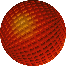 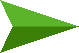 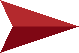 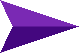 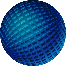 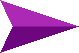 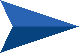 O LE ALOFA O LE ATUA
O LE ALOFA E TUMAU E FAAVAVAU
“Ia outou vivii atu ia IEOVA, auā e lelei o Ia; aua e faavavau lava Lona alofa” (Salam 136:1)
O le Salamo 136 o se pese e tali atu ai. I fuaiupu ta’itasi e 26, o le tasi vaega o le tali o loo vivii atu ai i le Atua a’o le isi vaega o le tali lea i le mafuaaga e tauamiotonuina ai lea viiga: “Aua e faavavau lava Lona alofa”
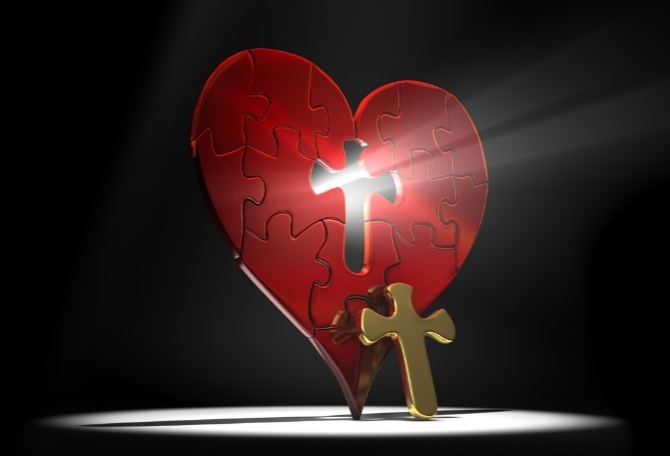 O le faaliliuina ole upu Eperu o le “alofa mutimutivale” e mafai ona faaliliuina “agalelei,” “alofa.” O le a se mea e faia e le Atua e ala i Lona alofa e faavavau?
O le alofa o le Atua e le aafia ai na’o i latou o e alolofa ia te Ia, aua o Ia “e foaiina mea e ‘ai i meaola uma lava;” (Sal 136:25). A manatunatu i lea alofa, na amata ma faaiu le pese a le faisalamo i le valaauina oi tatou ia vivii atu i le Atua (Sal 136:1, 26).
O LE ALOFA E SUIA AI
“Le Atua e, ia e faia se lotomamā mo a’u; ma ia e faafouina se lotomau i totonu ia te a’u” (Sal. 51:10)
Na tusia lava e Tavita le Salamo 51 “ina ua ia alu atu ia Patisepa, ona sau ai lea o le perofeta o Natano ia te ia” (ua toe tusia). Se’ia oo i lea taimi, sa ootia le loto o Tavita i le faanoanoa. O lea na ia tuuina atu ai lona loto i luma o le Atua ma ta’uta’u atu lana agasala, e le’i taumafai e faaitiitia pe fia ta’uamiotonuina, ona ua ia iloa lona le mafaia lava ona taofia le agasala (Salamo 51:3-5).
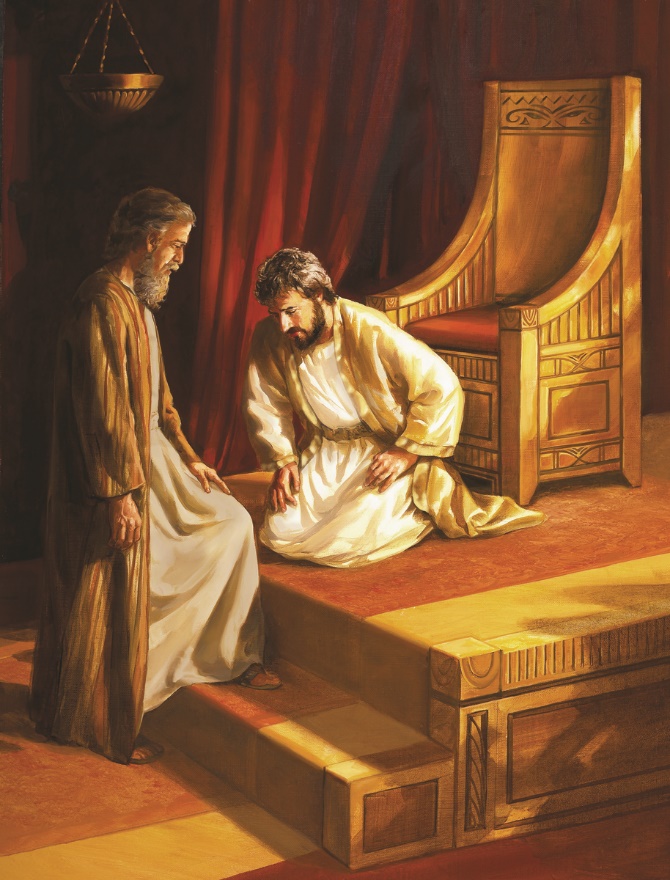 Na ia iloa foi, ona o Lona alofa ina a tele, o le a mafai ai e le Atua ona faamama lana agasala ma soloiesea atoatoa lana solitulafono (Salamo 51:1-2, 7-9). Ae o se mea e ofo ai, na atili ai ona augani atu Tavita. E le’i faamalieina o ia i le faamagaloga. Pe afai e leai se suiga i o tatou olaga, o le a faaauau pea ona le mafaia ona tatou taofia le agasala. E tatou te manaomia lava se suiga atoatoa.
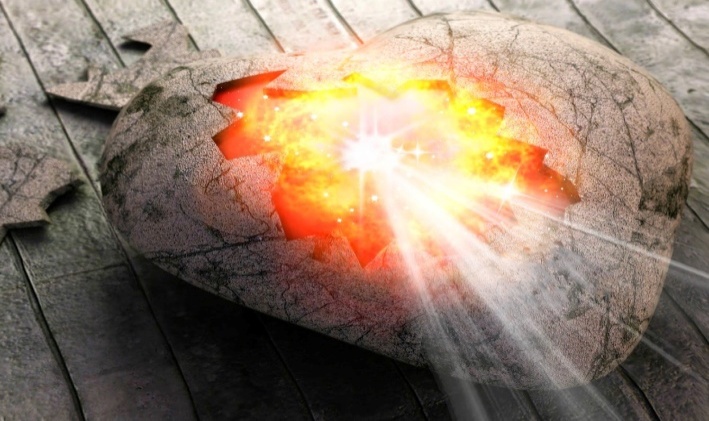 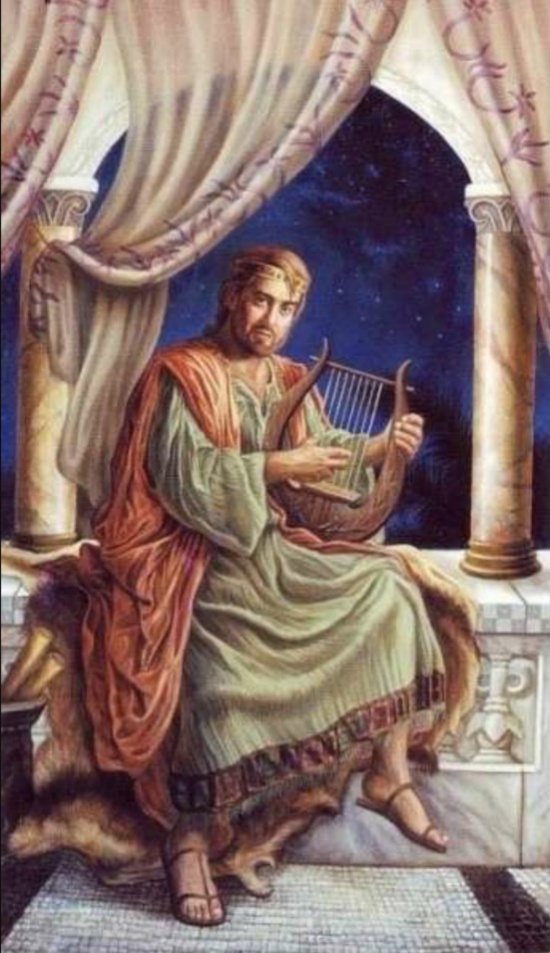 E mafai, ma e finagalo le Atua ia faia lea vavega: o le faia lea o se lotomamā ma se agaga sa’o i totonu i a’i tatou (Sal. 51:10).
O le faamagaloga ma se faafouga o tatou tagata e maua ai le olioli, o le molimau, o le pese ma le viiga (Salamo 51:12-15). Ma e fiafia le Atua e talia la tatou viiga o le alofa e faia ma le lotomaulalo (Salamo 51:16-19).
O LE ALOFA E FAAMAGALO AI
““Ieova e, afai e te mataulia le amioleaga, le Alii e, o ai se na te mafaia ona tula’i? A’o ia te Oe le faamagaloina o sala, ina ia mata’utia Oe.” (Salamo 130:3-4)
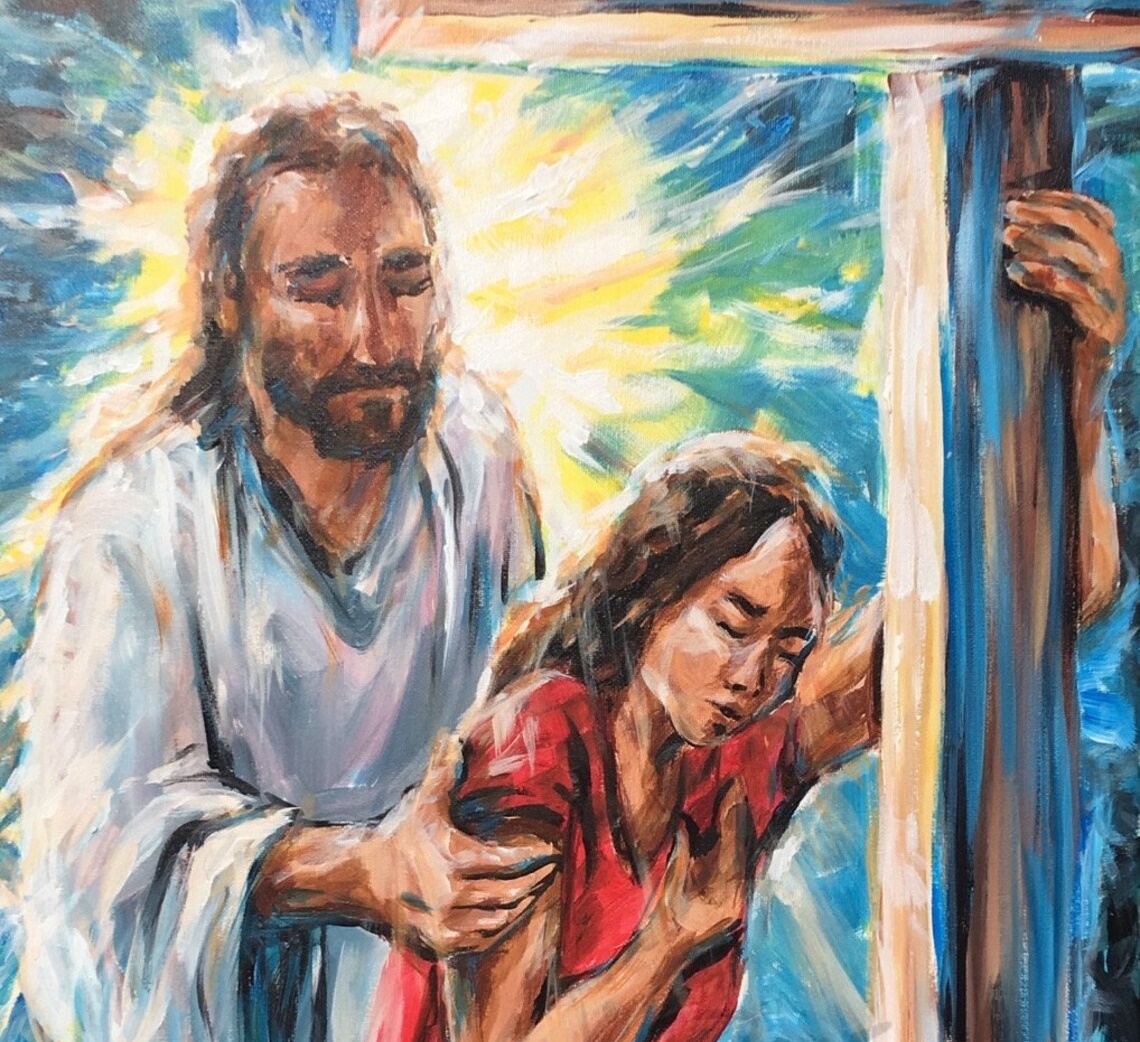 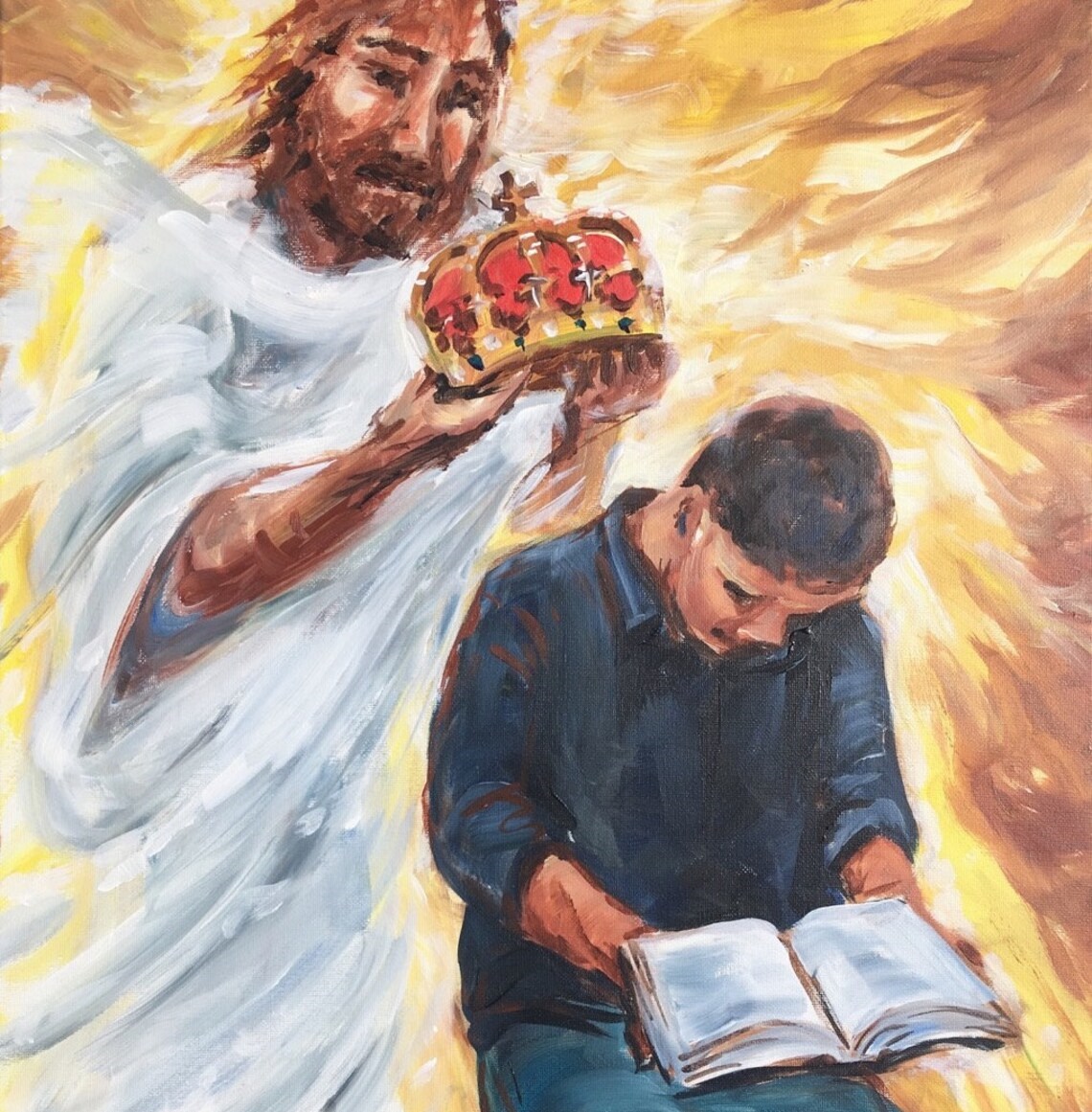 “O le a natia i tatou ia Keriso Iesu. O le a tatou faatuatuaina Lona alofa. O le a tatou talitonuina Lona alofa e le mafuatia i a’i tatou i lea aso ma lea aso. Ia ‘aua lava nei i ai se mea, leai lava se mea e faavaivaia ai oe, ma se mea e te faanoanoa ai. Ia mafaufau i le lelei o le Atua. Ia manatua pea lava pea Lona faamaoni ma Ana faamanuiaga […]
Ia i ai pea le viiga o le Alii i o tatou loto, o tatou mafaufau, ma o tatou laugutu”
EEGW (Lift up your eyes, January 16)
O LE TALI ATU A LE TAGATA I LE ALOFA O LE ATUA
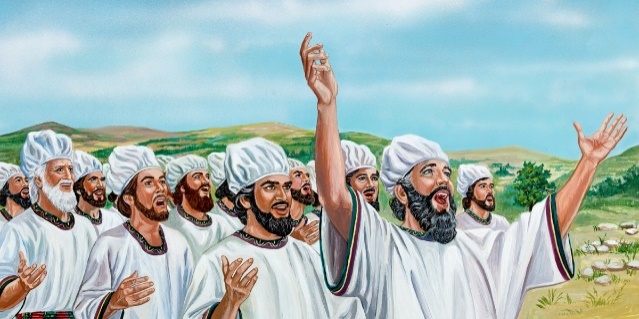 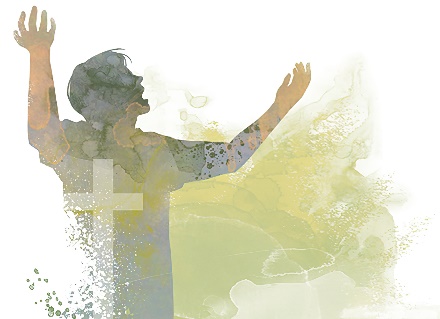 VIIGA MA LE FAATUATUAGA
“Ia outou vivii atu ia Ioa. Vivii atu ia outou o auauna a Ieova; vivii atu ia i le suafa o Ieova” (Salamo 113:1)
O a ni mafuaaga ua aumaia e le Salamo 113 ma le 123 i a’i tatou e vivii atu ai ma faatuatuaina o Ia?
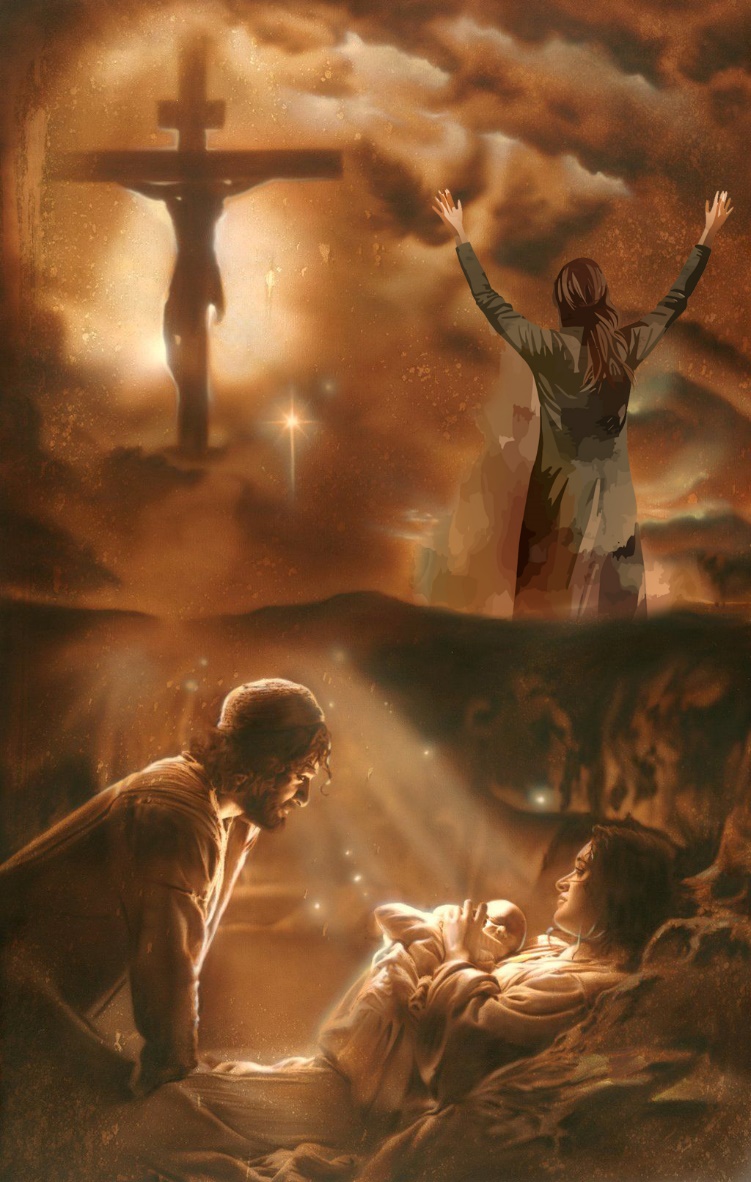 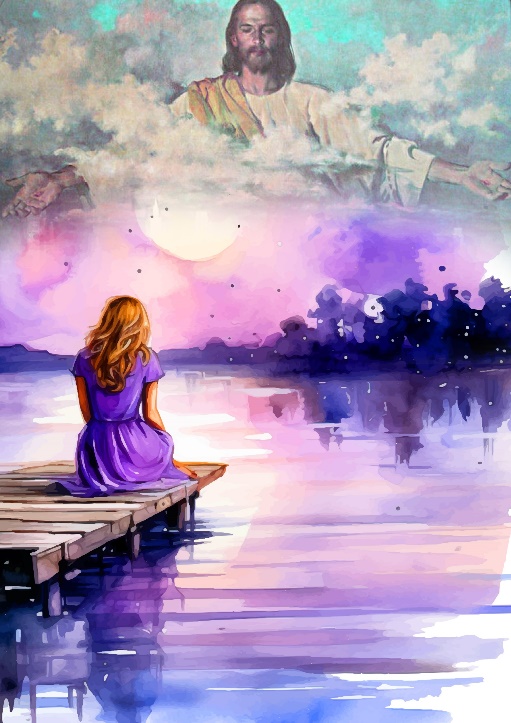 Mo se faapuupu’uga, tatou te vivii atu i le Atua mo Lona mana, mo Ana vavega, mo Lona alofa, ma ‘ona ua Ia faamaulaloina Ia lava, e ui i Lona lava Silisili ese.
I luga o le Satauro ua mafai ai ona tatou vaaia, faatasi, nei uiga uma faale-atua. O le silisiliese o Lona alofa na taitaiina ai Iesu e faamaulalo Ia iā te Ia lava “ua oo ina maliu” mo i tatou (Filipi 2:8). E le ua alagatatau ea lenei viiga? Pe tatou te lē faatuatuaina atoatoa ea lenei Faaola mamana ma le alofa?
FAAMANUIAGA MA LE FAAMANŪ
“Lo’u agaga e, ia e faamanū atu ia Ieova, ‘aua foi nei galo se mea e tasi o Ana meaalofa” (Salamo 103:2)
O a ni faamanuiaga ua tuuina mai e le Alii i a’i tatou?
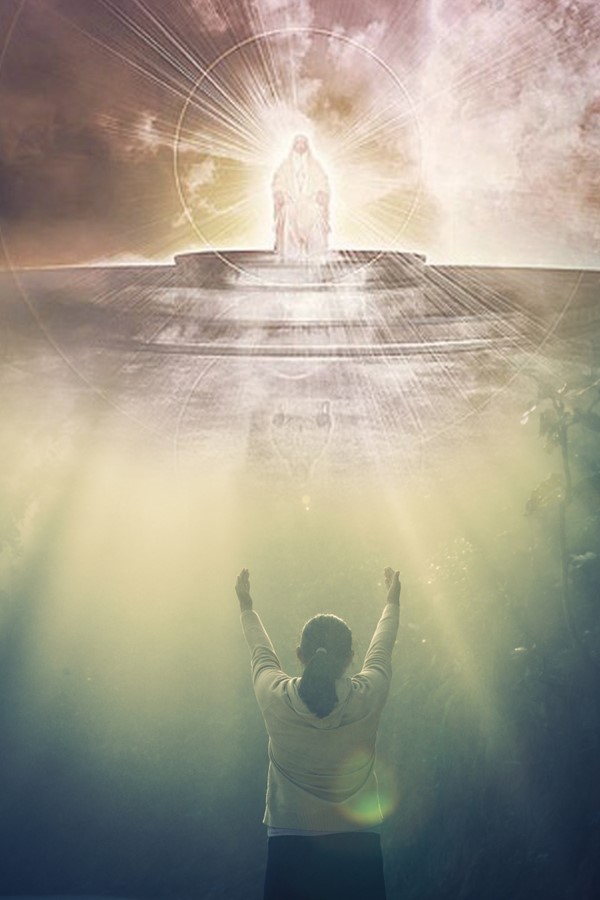 I le tali atu i le agalelei, tatou te aufaatasi ai ma agelu i le faamanūina o le Alii (Salamo 103:19-22). E amata le viiga ina ua mafai ona iloa galuega ma le mamalu o le Atua ma tali atu e ala i tapua’iga ona o Lona agalelei, alofa mutimutivale atoa ma Lona poto.
“E le tatau ona e i lalo ifo o le loto vaivai. O e lotovaivai o le a faamalosia; o e atuatuvale ma lagona le faanoanoa o le a i ai lo latou faamoemoe. E i ai le tausiga alofa a le Atua mo Ona tagata. O loo Ia faafofogaina la latou tagi atu. E leai lava so’u mata’u i le finagalo o le Atua. O le a Ia tausia Lana lava galuega. O lo tatou tiute, o le faatumuina lea o lo tatou lotoa, o tatou loto o se nofoaga, ia ola ... ma le lotomaulalo i le tafu’e o le satauro, ma ia ola ma le faamaoni, ma se olaga paia i Ona luma. A’o tatou faia lenei mea ‘aua lava ne’i o tatou māasiasi ai, ae o le a ta’uta’u atu e o tatou agaga le Atua i le lototoa e paia. […]
Ua ia te au le lotomau, e talitonu ai i le Atua. Ua ia te’i tatou le Faaola e atoatoa. E mafai ona tatou olioli i Lona tumu atoatoa. O lo’u faanaunauga ia tuuina atu atoatoa i le Atua, ia sili ona faapaiaina ia te Ia”
EGW (Reflecting Jesus, December 3)